SSC 2030: Energy Systems & Sustainability
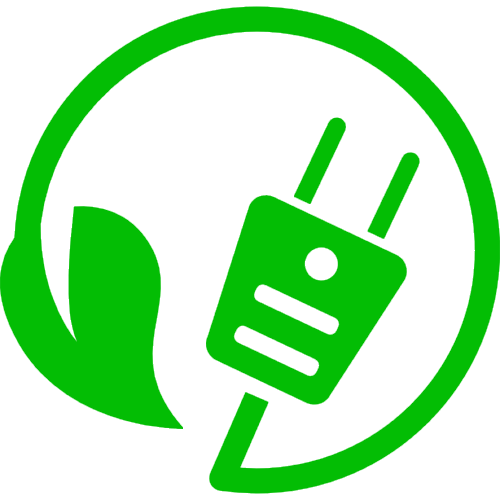 5. Oil and natural gas

5.1:  Origins & geology of petroleum
5.2:  Origins of oil & gas industries
5.3:  Finding & producing petroleum
5.4:  Petroleum refining & products
5.5:  Oil today
5.6:  Natural gas
5.7:  Rise & fall of North Sea oil & gas
5.8:  Why are oil & gas so special?
5.9:  Conversion technologies
5.10:  Unconventional oil & gas
5.11:  Methane leaks and GCC
5. Oil & gas
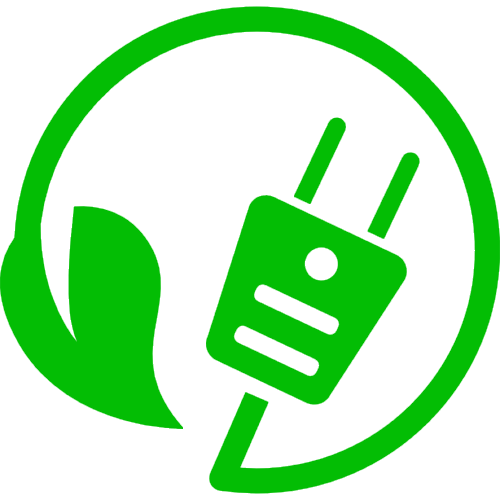 5.8: Why are oil & gas so special?
High energy density & a ‘clean’ burn
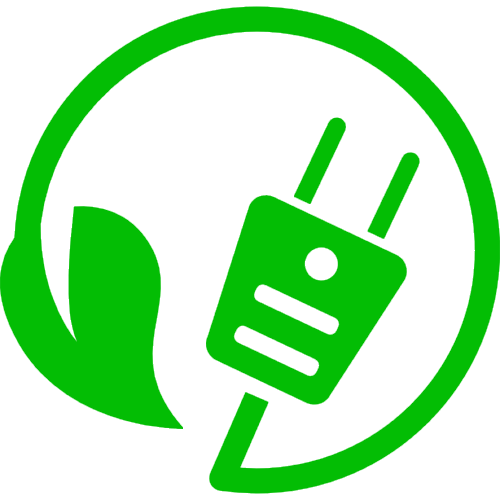 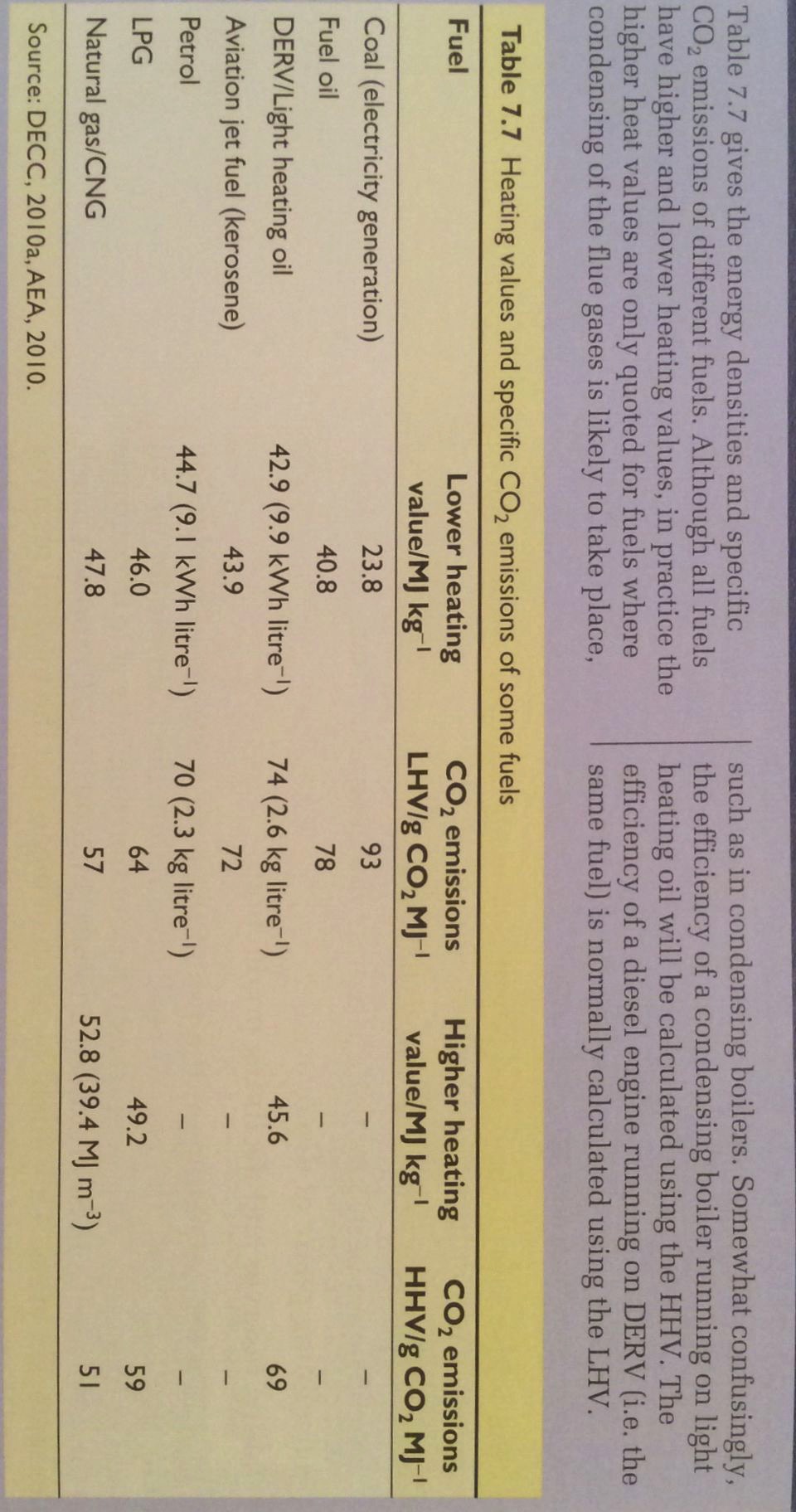 Why have oil and gas become such dominant forms of primary energy?
High energy density
Cleaner burning than coal (less CO2/energy unit)
Ease of transport & use (universal infrastructure)
Abundant and cheap
Energy Systems & Sustainability, 2/e, Chapter 7
EROEI
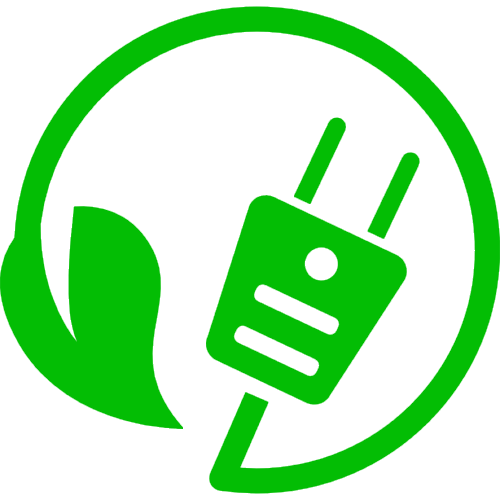 Energy return on energy investment (EROEI) is a measure of how much energy a fuel will produce vs the amount of energy it took to create that fuel, from harvest through processing (and sometimes distribution. 

	EROEI = __________energy delivered________
			  energy required to deliver the energy
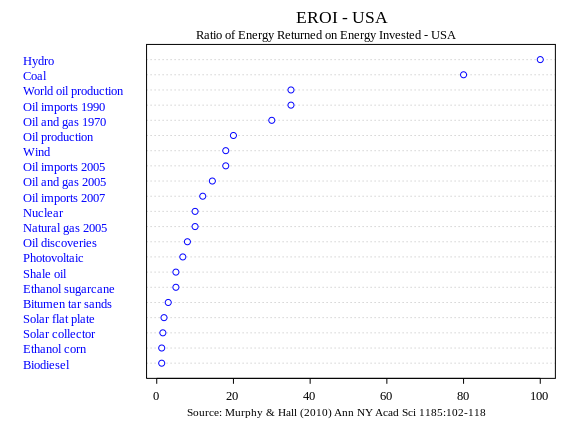 Energy Systems & Sustainability, 2/e, Chapter 7; https://en.wikipedia.org/wiki/Energy_returned_on_energy_invested
Factors affecting EROEI
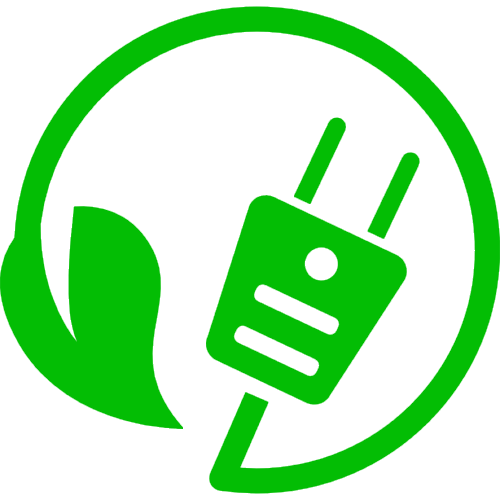 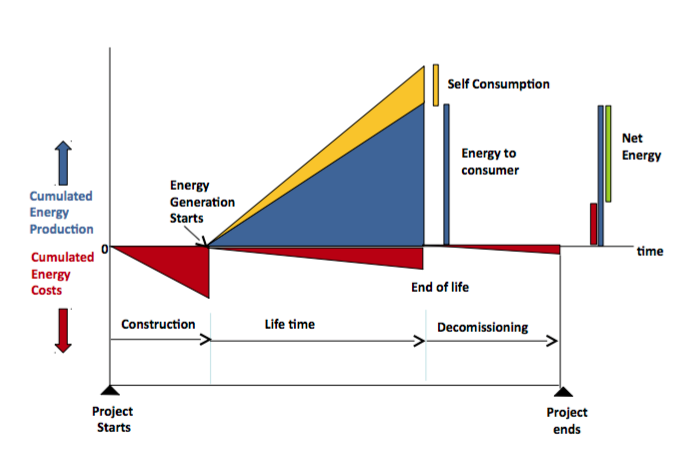 In essence, EROEI balances the cost of producing energy with it’s benefits.
Energy Systems & Sustainability, 2/e, Chapter 7; http://euanmearns.com/eroei-for-beginners/; Prieto & Hall
EROEI energy cliff?
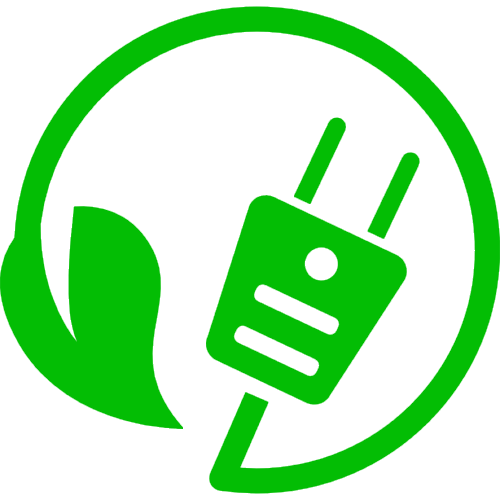 Net energy cliff hypothesis contends that when EROEI falls too low, energy costs too much relative to the benefits it provides society.
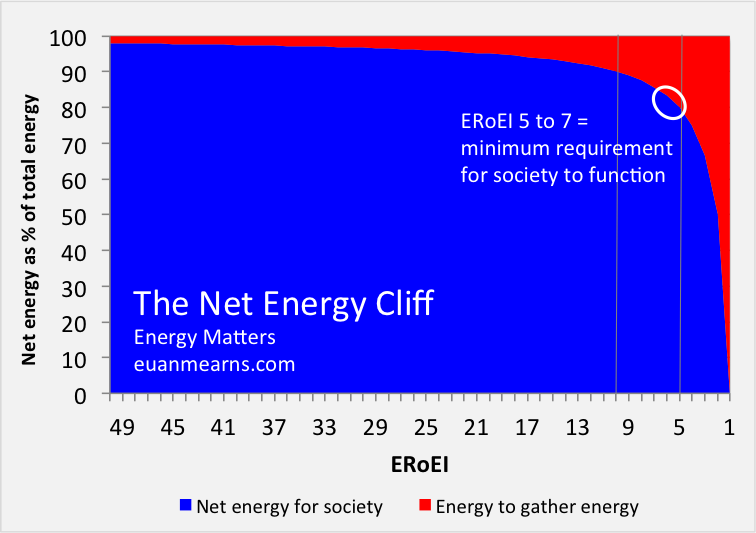 Energy Systems & Sustainability, 2/e, Chapter 7; http://euanmearns.com/eroei-for-beginners/
Will we fall off the energy cliff?
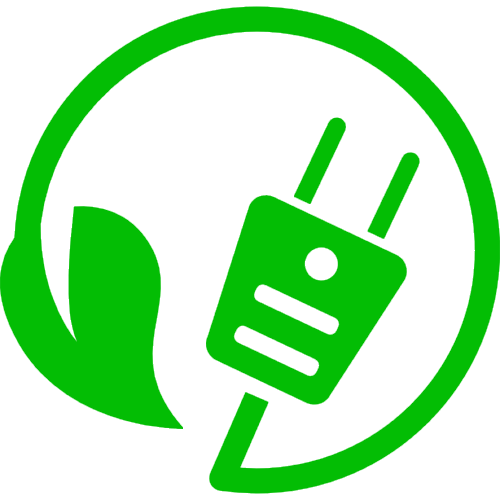 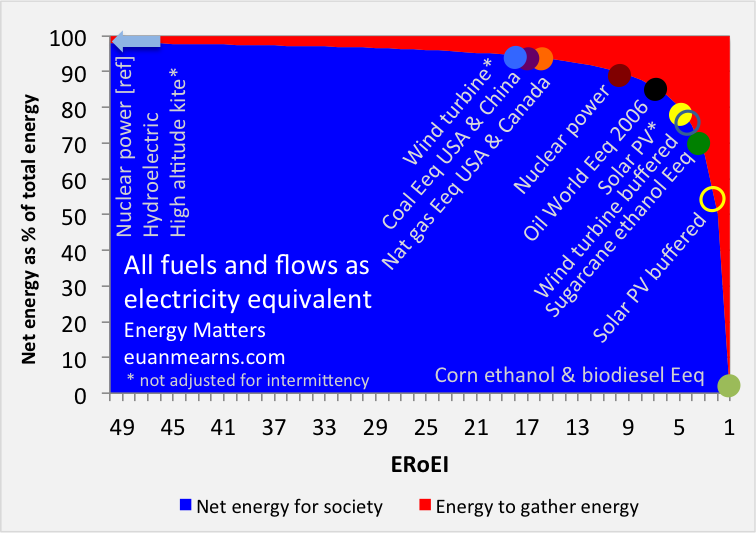 Energy Systems & Sustainability, 2/e, Chapter 7; http://euanmearns.com/eroei-for-beginners/